Consumer Perspective – An Overview of Consumer Protection and Competition in Uganda
by Kimera Henry Richard, Chief Executive, CONSENT Sixth Annual African Consumer Protection Dialogue Conference

8-10 September 2014, Lilongwe, Malawi
Overview and Status
Consumer protection and competition major pillars in the socioeconomic environment in Uganda.

They are a challenge to all stakeholders in Uganda right from the Executive to consumer at the end of the goods and service value chain.

Consumer protection and competition laws, related policies and regulatory frameworks exist in Uganda.
Overview and Status contd…
Under respective Government Ministries, Departments and Sector Agencies with mandates of trade, food, beverages, agriculture, communications, technology, financial services: (banking, micro finance, insurance, mobile money transfers, stock market), health, energy, water, transport, hospitality, labor, environment, energy, education, local authorities  among others.

With the advent of globalization, economic liberalization and the establishment of free and competitive markets, governments, businesses and consumers are faced new challenges in the market.
Overview and Status contd…
Changes have affected political, economic and social environments given the weak and non-existent policy, legal and regulatory mandates plus limited capacities to comprehend the ever evolving innovations, demands and practices in respective sectors like financial services, health, education, communications, housing services targeting consumers through deceptive servicing practices, abusive debt collection tactics, and fraudulent business opportunity schemes.

Given the challenges, changes and the evolution of technologies, communications, social media, business transactions like e-commerce, e-banking plus market trends, a number of policies and legal frameworks have been reserved and amended to address unscrupulous practices and other vices like counterfeiting, producing and marketing of substandard products (goods and services), money laundering, pyramid schemes, (green card) scams – international employment that affect consumers – loss money, property and life savings.
Overview and Status contd…
Other policies and legal frameworks are under revision and/or in the process of being reviewed.
 
With all the positives of the existing frameworks that can be referenced to as consumer laws, Uganda still lacks a specific framework on consumer protection and competition. 

The two frameworks are key to the consumer as they specifically provide for consumer rights protection, anti-trust and deceptive practices, promotion of ethical standards, fair trade, redress mechanisms.

On a positive note, Uganda has moved to have a single policy containing competition and consumer protection framework (derived from COMESA approach). 

When accomplished and implemented consumer welfare and empowerment, business enabling environment, ethical business practices and sustainable socio-economic development will be promoted gradually.
Challenges
The State and consumers in Uganda are faced with a fluid situation whereby the obligated defenders of consumer rights are at times the abusers knowingly and unknowingly.

To-date the Executive, Judiciary, Legislature, Regulatory and Business is in business creating a conflict of interest in a number of aspects and failure to address the unfair market practices affecting the consumer.

Consumer protection and advocacy is greatly affected by systematic weakness and worsened by also weak consumer organizations.

Enforcement and consumer empowerment is weak, limited and dependant on the good will of willing development partners’ and respective regulatory agencies.

Most of obligated regulatory agencies lack institutional infrastructure, human and financial resources to effectively enforce and rollout fair trade – business practices and protect consumers across the board.
Conclusion
Consumers, scrupulous businesses and the country at large remain at a loss.

The challenges affect consumers across the market irrespective of being literate or illiterate. 

Effective consumer protection and competition frameworks are a perquisite in any liberalized environment.

Policy, legal and regulatory framework reform to address the consumer plight, consumer awareness, empowerment, information and outreach remains key to address the evolving global market trends, life styles and related challenges of scams, crime and fatalities.
Conclusion
Benefits of consumer protection and competition are many to promote a healthy and productive consumer market, entrepreneurship and innovation environment.

Consumer challenges can effectively be addressed through stakeholder engagements, partnerships at national, regional, bilateral and multilateral levels through sharing of experiences, expertise, mitigating mechanisms – rapid alerts, capacity building and technical assistance – facilitation. 

The best policing, enforcement, cost effective and sustainable mechanism is consumer awareness and empowerment.
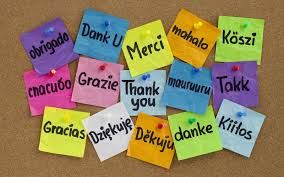